Quem cuida precisa ser Cuidado.Pelo direito a Vida, a Saúde e ao Trabalho.
Enf.: Encarnação Alves
Significado de Cuidado
Origem latina cogitatus,
 Cautela e prudência,
Demonstração de atenção, cautela, prudência,
Aplicação e capricho ao realizar algo; zelo, esmero, 
Atenção maior em relação a; preocupação,
 Arcar com seus próprios comportamentos ou com as ações de outrem; responsabilidade: cuidados em saúde. Eles estão sob seus cuidados...
Sobre aquilo que se pensa e se faz em excesso, que causa  sofrimento, que não foi previsto, analisado e bem preparado...
Ato de Cuidar na Enfermagem
É um processo,

O processo de enfermagem como ferramenta científica,

Objetiva a criar uma linha de raciocínio entre a avaliação do paciente, e os procedimentos a serem aplicados.
Cuidado na Enfermagem ...
Ativa um comportamento de compaixão, de solidariedade, de ajuda, visando promover o bem-estar do paciente, da família, da comunidade, em sua totalidade, integridade moral, ética e  sua dignidade como pessoa, e a pessoa do outro.
Os Estressores
o corpo gerencial e locais inadequado, 
a sobrecarga de trabalho, a grande responsabilidade, 
o sentimento de incompetência, 
a falta de suporte dos superiores e os conflitos interpessoais.
Consequências...
Problemas osteomusculares relacionadas ao trabalho,
 Síndrome de Burnout, 
Depressão, 
Afecções do Trato Respiratório, 
Trato Urinário,
Dermatoses.
O que fazer????
Se o cuidado, é nosso instrumento de trabalho???
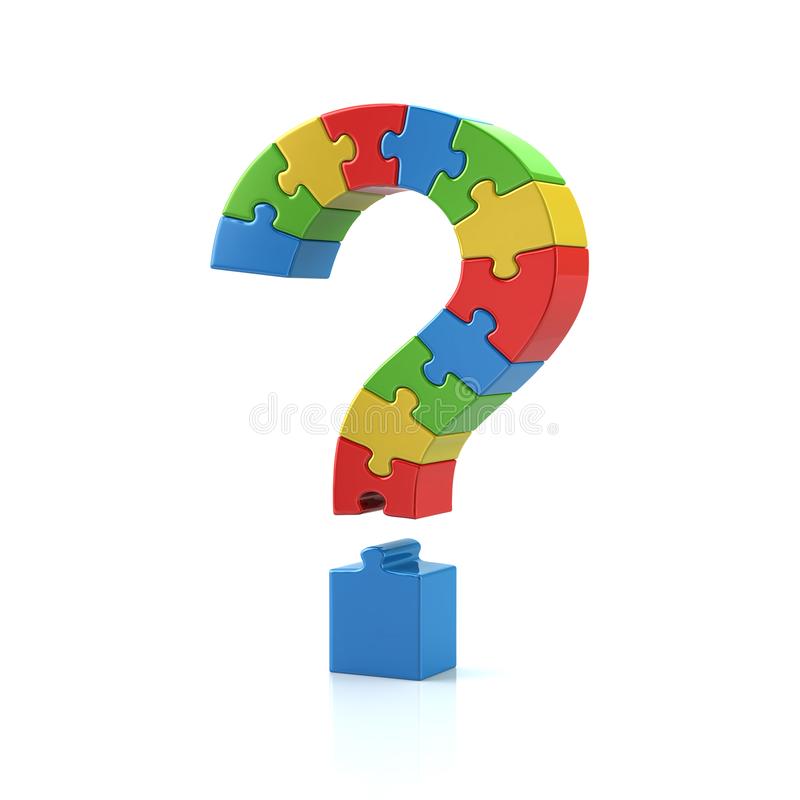 O que fazer???
Se a enfermagem é a base do cuidado, nós somos vistos como pessoas que são responsáveis por cuidar do bem-estar do próximo. 

Mas, e se nós só cuidarmos do outro, como o nosso bem-estar fica?
Como Prevenir...
O autoconhecimento,
 Preocupar-se com  estado emocional,
Estabelecer prioridades,
Relacionar-se,
Preocupar-se com a autoimagem,
Fazer coisas que gosta, que lhe dê prazer,
Praticar atividade física, alimentar-se bem, e controles médicos.
Autovalorização
A enfermagem só existe porque nós estamos aqui! Precisamos  praticar o autocuidado com a mesma atenção que oferecemos aos nossos pacientes. 

Sem a enfermagem não existe cuidados básicos na assistência a saúde.

Existe cuidado sem cura, mas não existe cura sem cuidados.  (Florence)
Cuidando de Si Mesmo
Não se sinta culpado por cuidar de si mesmo,

Porque  cuidar de você é importante?

Cuidar de si próprio ajuda a reduzir a carga dos colegas, reduz riscos de erros e ajuda a cuidar melhor dos outros.
Cuidando de Si Mesmo
É normal que tenhamos medo,

É normal sentirmos exaustos e frustrados,

É normal não estar bem o tempo todo.
Recomendações
Atenda as suas necessidades básicas, tais como alimentar-se e dormir bem,

Evite estratégias negativas de enfrentamento como tabagismo, álcool, excesso de cafeína e drogas,

Quando não estiver no trabalho, aproveite o dia de folga, não se em volvendo com atividades associadas ao trabalho.
Recomendações
Interaja com colegas e seja fonte múltiplas de apoio,

Comunique-se construtivamente. Faça elogios, divida frustrações, mas ofereça soluções,

Aceite que tem muitas cosas que não tem como controlar. Concentre suas energias nas coisas que podem ser mudadas.
Recomendações
Mantenha conectado com pessoas que você goste,

Esteja atento a si próprio e a sintomas de tristeza prolongada. Tente estratégias próprias para sair desta situação, se não conseguir procure ajuda,

Lembre-se do belo trabalho que você faz.
Resumindo...
A Enfermagem é o coração da assistência a saúde...

A enfermagem é a arte de salvar vidas através do cuidado...

A enfermagem é uma inspiração infinita, é o amor em forma de arte no momento de cuidar do próximo...
SENDO ASSIM...
Antes de ser um excelente 
Profissional...

Seja um bom ser humano.
Para refletir...
Como seria o mundo sem Enfermeiros?
Finalizando...
Nesse dom de cuidar, que DEUS me conceda saúde para continuar fazendo o bem, cumprindo essa linda missão e ter orgulho em dizer que a enfermagem é a vida que eu vivo e a profissão que eu amo.

Orgulho de ser Enfermeira.
saoalves1@hotmail.com